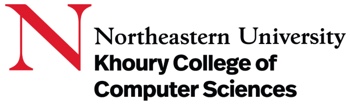 Introduction to Data Mining & Machine Learning
Feature Normalization
Martin Schedlbauer, PhD
m.schedlbauer@neu.edu
Approaches to Feature Normalization
There are several approaches that can be taken, two of which are:
min-max normalization
z-score standardization
mean normalization
unit vector normalization
All of the approaches have the same goal and that is to transform all feature values to a standard range so that differences in feature value ranges don’t produce incorrect distances.
V1.43
Feature Normalization
Feature Normalization is required for any machine learning algorithm that calculates distances.
V1.43
Feature Normalization
min-max Normalization
Normalized features are rescaled to a percentage from 0 to 1.


Feature values of the unknown data case must also be rescaled before applying kNN which can be an issue when the min and max are variable.
V1.43
Feature Normalization
z-score Standardization
This transform subtracts the mean from each data value and divides it by the standard deviation for that feature.


This transforms the value into an unbounded range of negative and positive values.
V1.43
Feature Normalization
Encoding Nominal Features
The Euclidean Distance is not defined for nominal data; they must be converted to a numeric format.
A simple encoding strategy is a dummy coding, where a value of 0 indicated one category, and 1 the other.
1 if x = male
male =
0 otherwise
V1.43
Feature Normalization
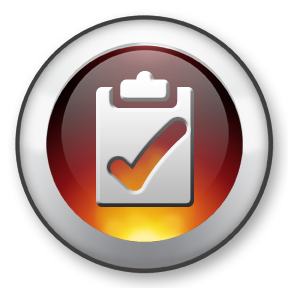 Summary, Review, & Questions…
V1.43
Feature Normalization